Outcome Data as of 1/31/23
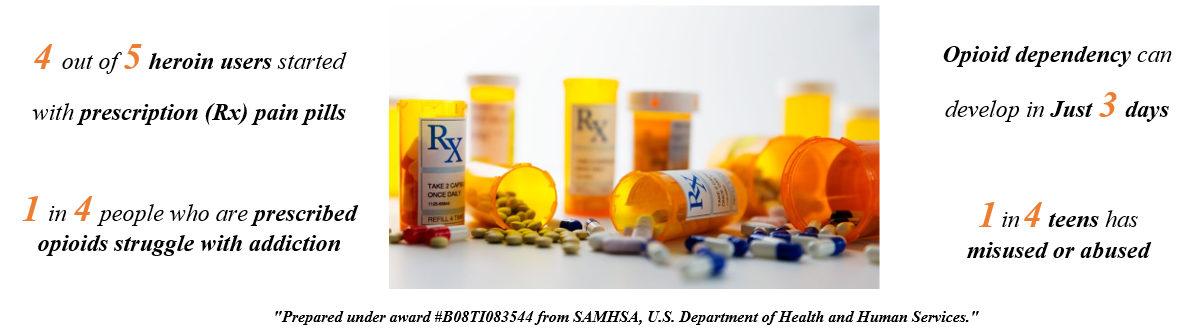 www.justplainkillers.com
a/o 1/31/23
[Speaker Notes: 54 collection – 11.7 just from the National DEA, we haven’t received any weighted updates for collection. 

**PENDING UPDATE FROM FCSD]
a/o 1/31/23
SC DHEC –Naloxone (NARCAN) Administration Data & ODMAP/Fairfield Opioid Response Team
[Speaker Notes: 2021
4 (80%) deaths in Winnsboro, & 1 (20%) in Ridgeway 
3 (60%) deaths from Fentanyl; 1 (20%) from Heroin; & 1 (20%) from Cocaine


2022
2 (100 %) deaths in Winnsboro
1 (50%) death from Fentanyl; 1 (50%) death from Methadone
(2 females; 1 white, 1 black; both between 35-44)]
[Speaker Notes: 2022   
White Male 44 37% 
White Female 43 36%
Black Male 11 9% 
Black Female 20 17% 
Total incidents-  118   

2023 
White Male 34 37% 
White Female 25 27% 
Black Male 17 19% 
Black Female 15 16% 
Total Incidents - 91]
[Speaker Notes: 2021 Demographics
white male- 38%, white female- 33%, black male- 12%, black female- 17%
0-17 – 0%; 18-24 – 3%; 25-34 - 24%, 35-44 – 16%, 45-54 – 15%, 55-65 – 23%, 65+ - 19%. 

2022 Demographics
white male- 36% (31), white female- 36% (31), black male- 10% (9), black female- 17% (15)
0-17 – 0%; 18-24 – 1% (1); 25-34 - 13% (11), 35-44 – 22% (12), 45-54 – 9% (8), 55-65 – 26% (22), 65+ - 29% (25).]
a/o 1/31/23
[Speaker Notes: Ridgeway 26 22% Winnsboro 70 59% Blythewood 4 3% Jenkinsville 1 1% Blair 7 6% Elgin 2 2% Blackstock 1 1% Great Falls 8 7%   119]
a/o 1/31/23
[Speaker Notes: 2020-2022- most overdoses result from RX

Prescriptions 40 (37%) 
Heroin 12 (11%)
Opioid 45 (42%)
Fentanyl 11 (10%)
Methadone 1 (1%)]
Fairfield Behavioral Health Services -  DAODAS Approved Community Distributor since March 2019 
but started training in July 2019
[Speaker Notes: 2022
15+14+45+31+26+55+22+27+15+26+18+25=319]
Est. Oct 2021
Fairfield Community Outreach Paramedicine Education (COPE) Program
[Speaker Notes: Any update?]
[Speaker Notes: Admission DSM 5 Diagnosis on TEDs Admission Forms During Client Treatment Episode for Client Episodes]